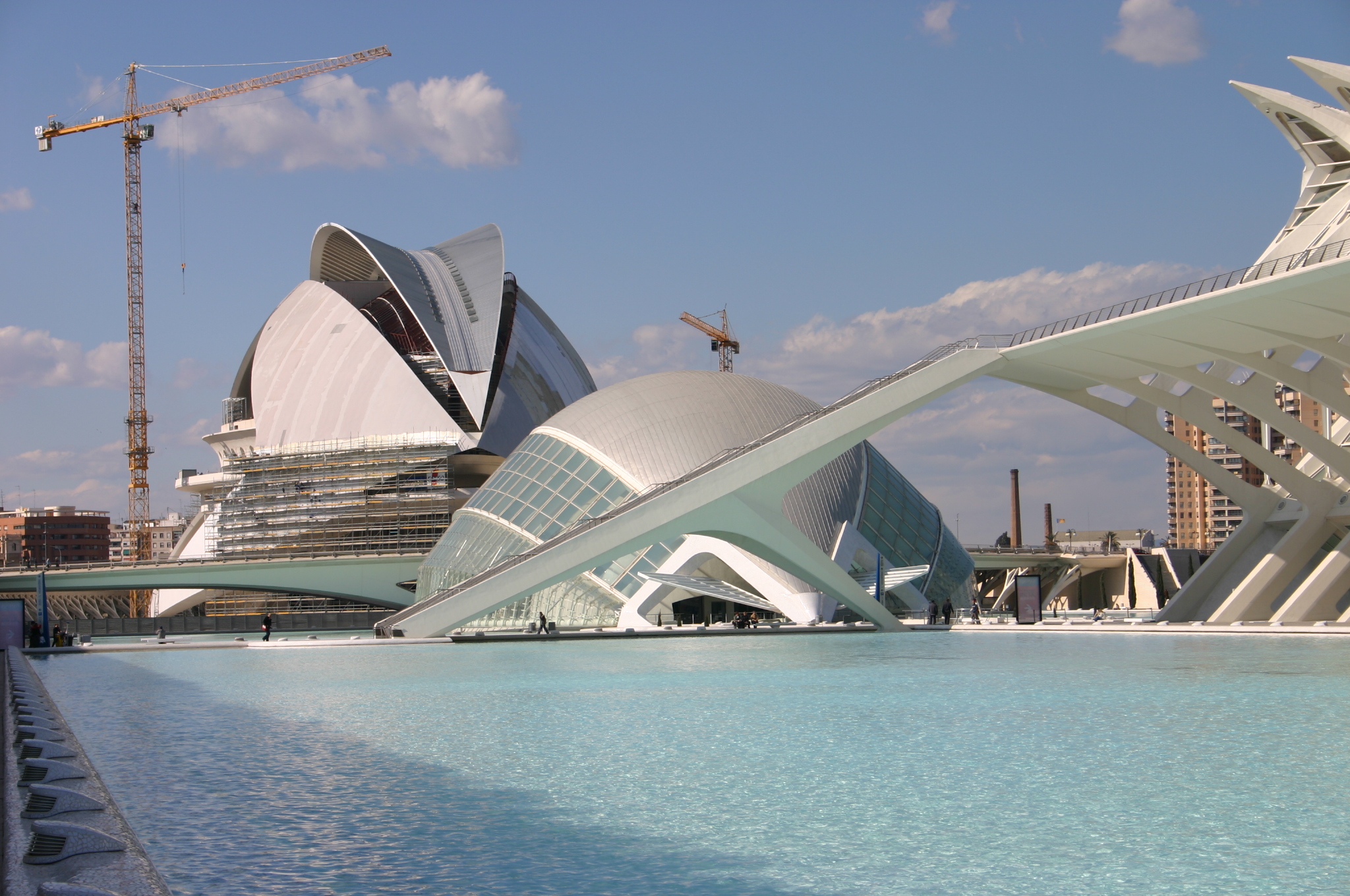 master’s thesisBuilding Engineering
12 November 2019
1
[Speaker Notes: What is building engineering? What challenges are we facing?
Program of building engineering
Reasons why you potentially would like to choose for the master program building engineering.]
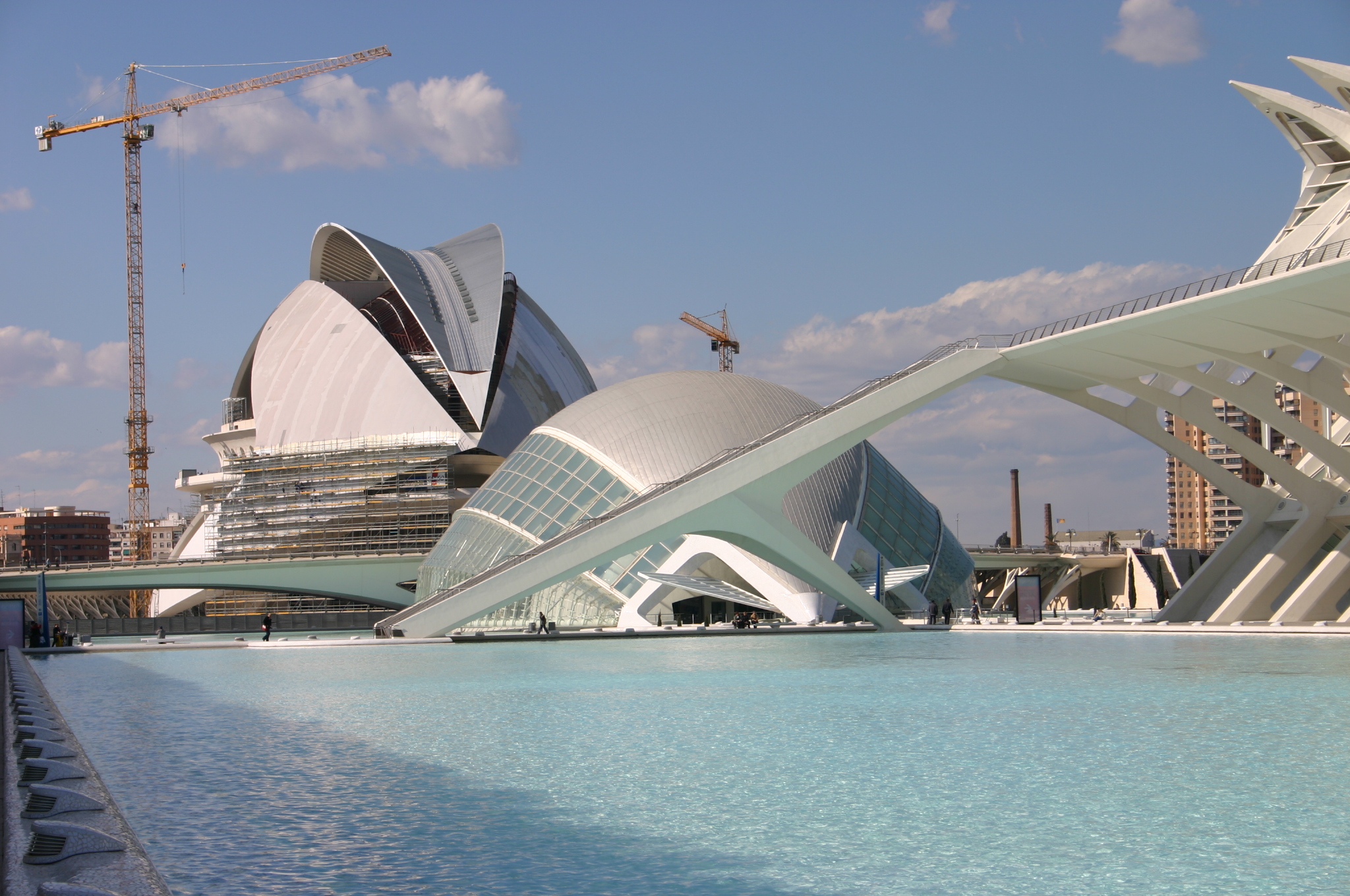 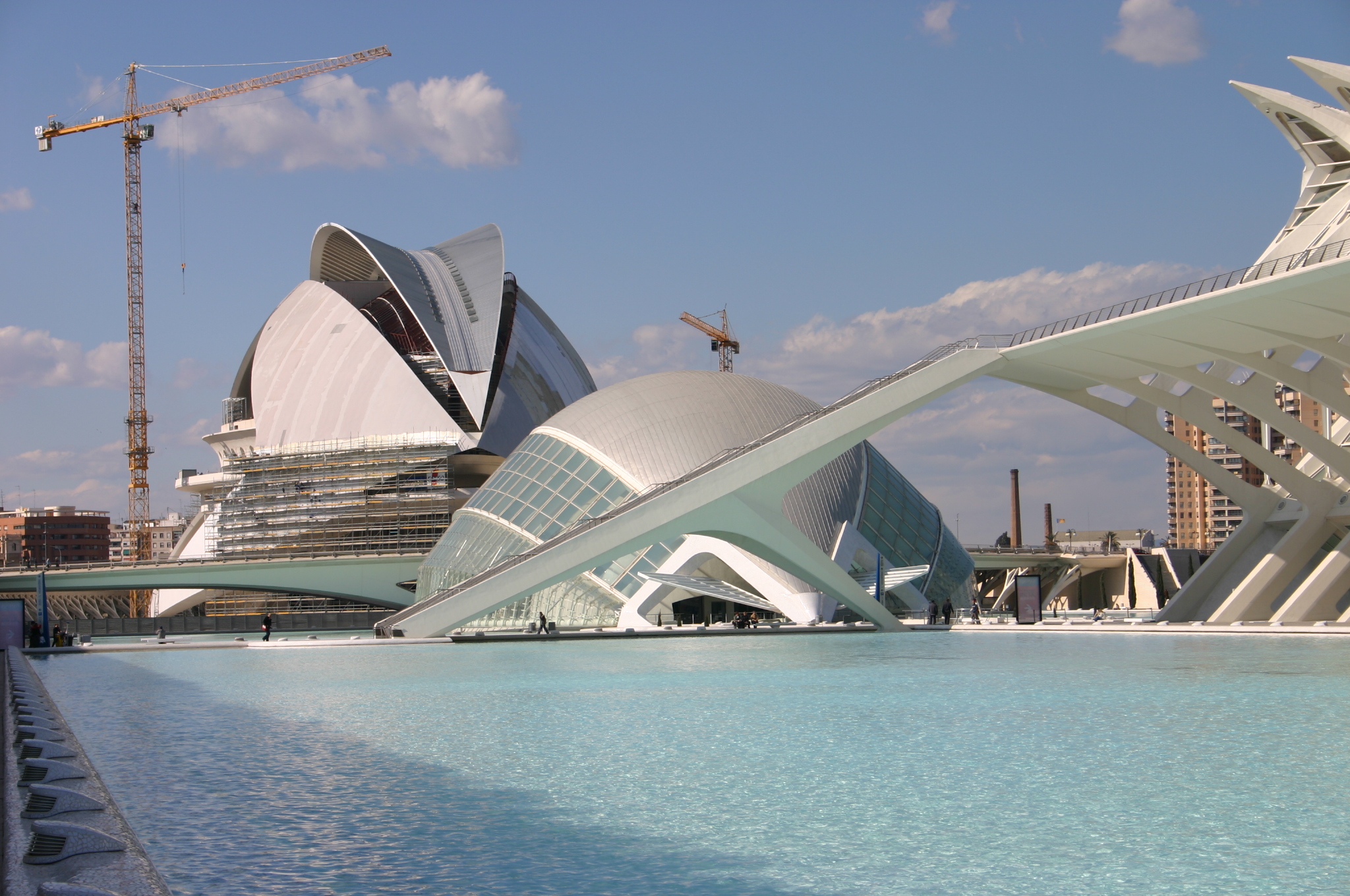 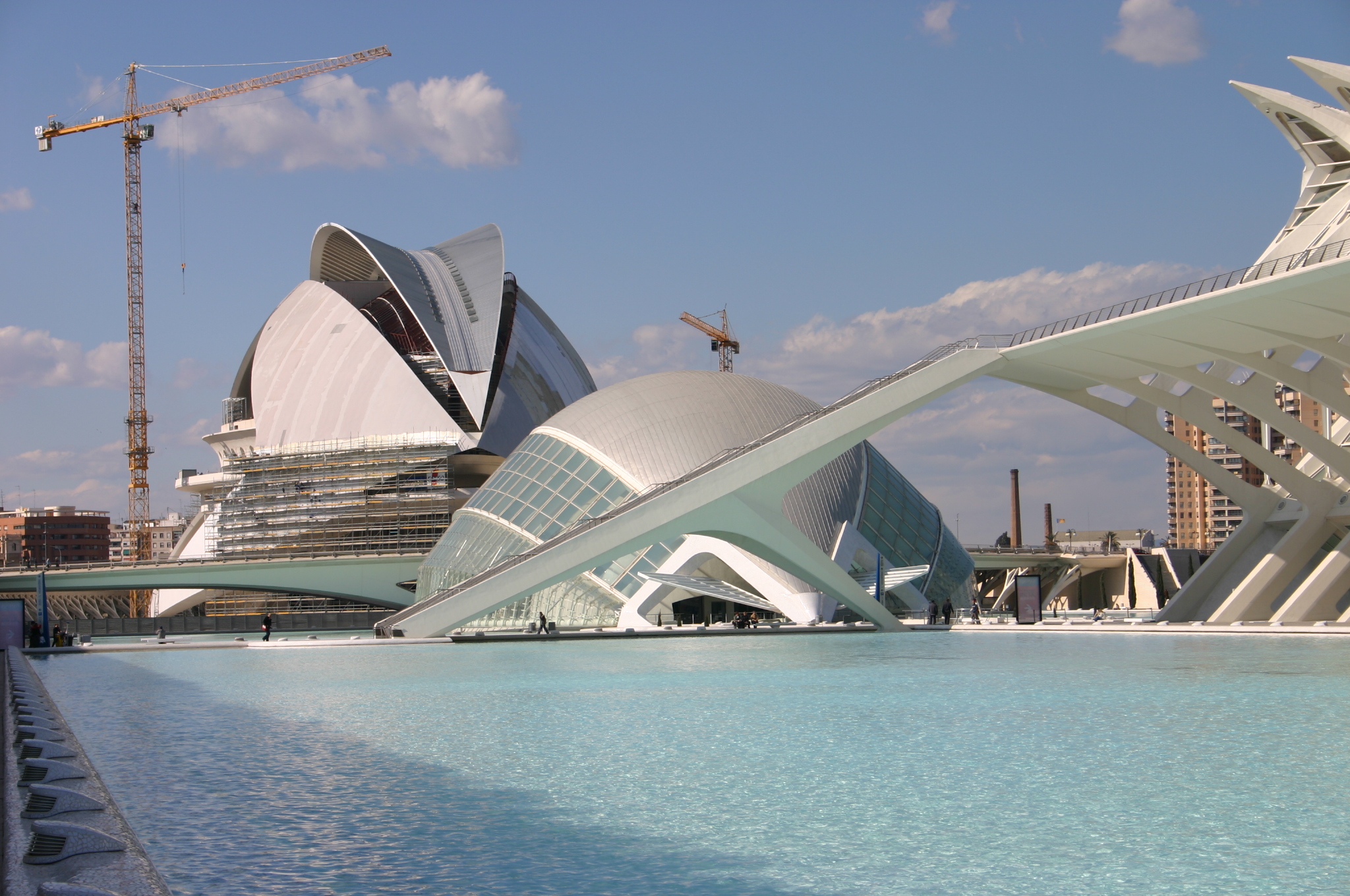 examples of topics with companies
Optimising 3D Printed Concrete Structures Concrete Additive Manufacturing & Topology Optimisation

Pascal Martens
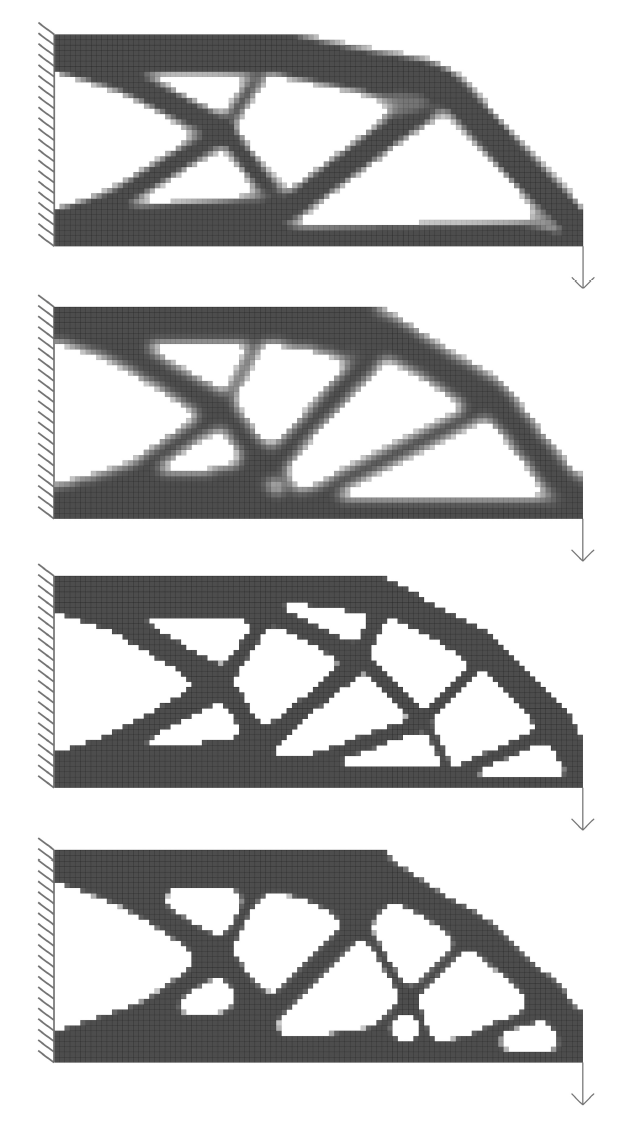 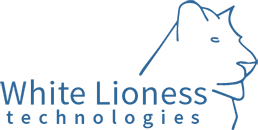 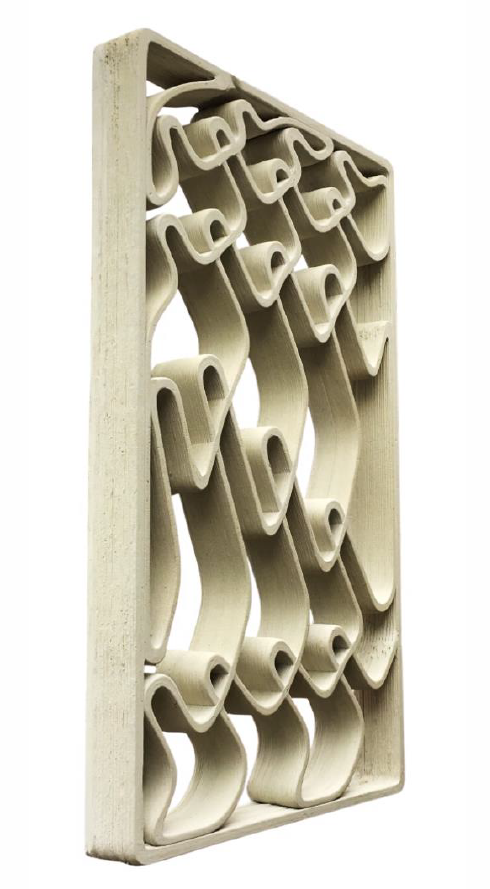 Façade Elements for 3DCP

Bram Hekker
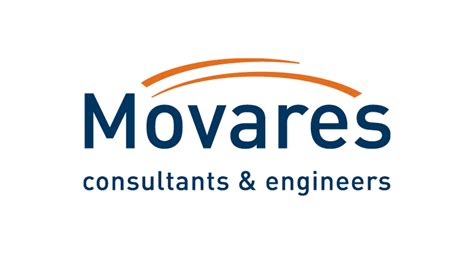 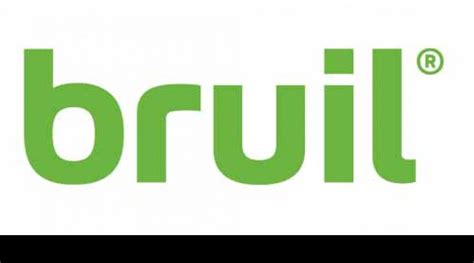 EVALUATION OF ACOUSTIC EMISSION MONITORING OF EXISTING CONCRETE STRUCTURES

Fengqiao Zhang
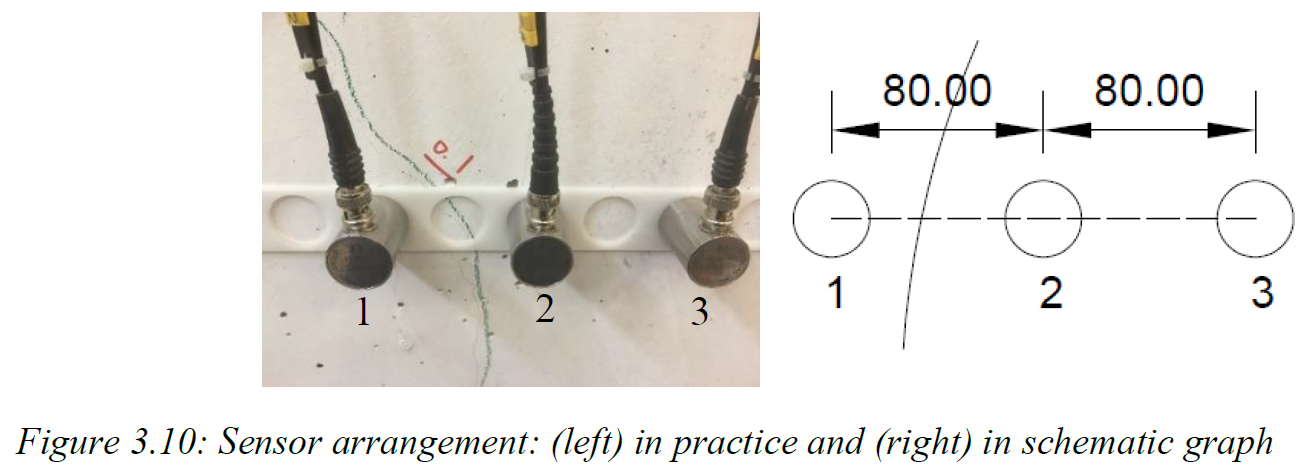 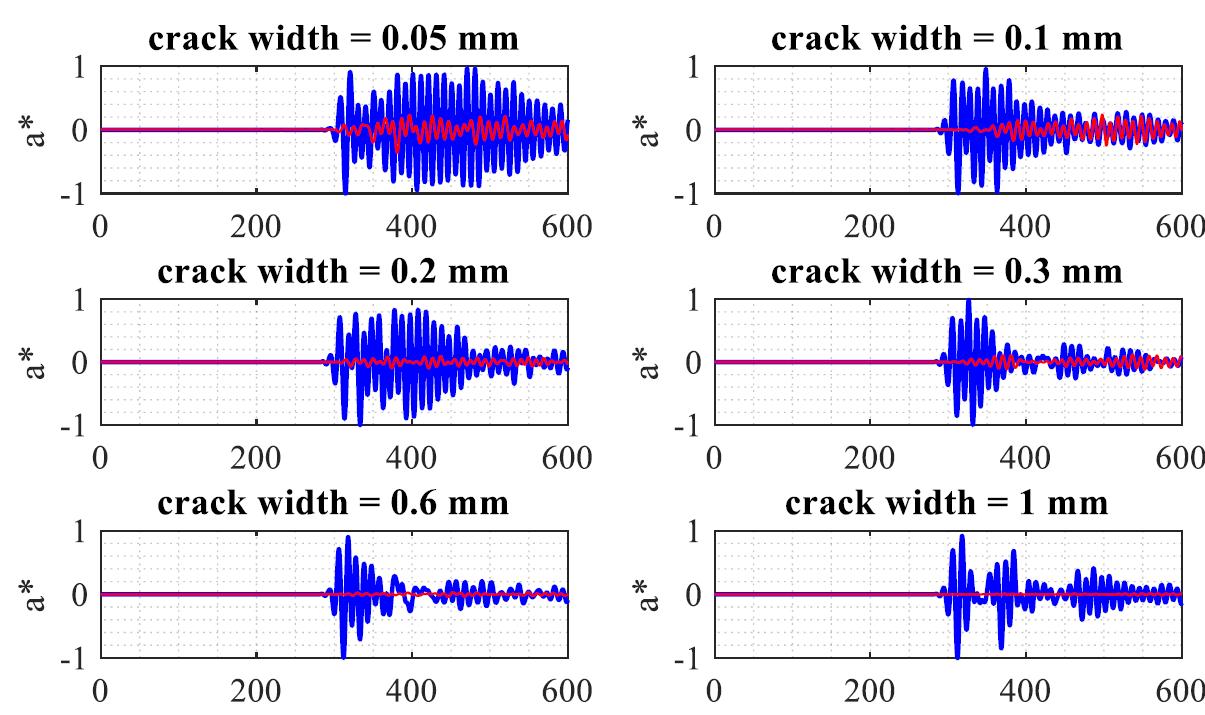 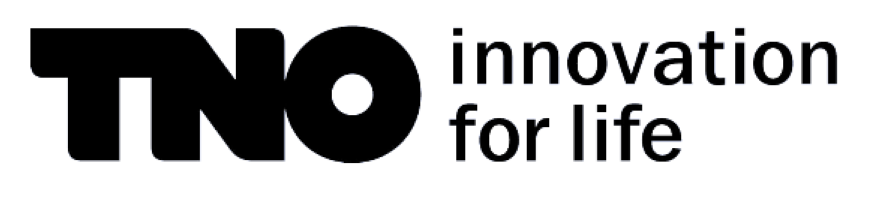 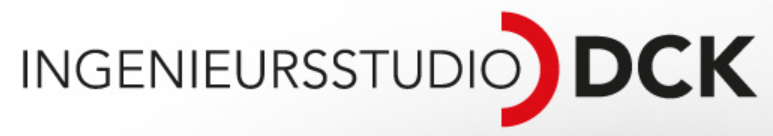 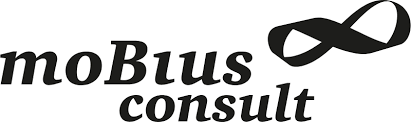 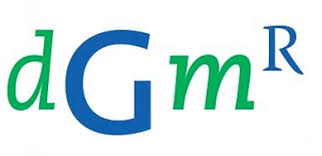 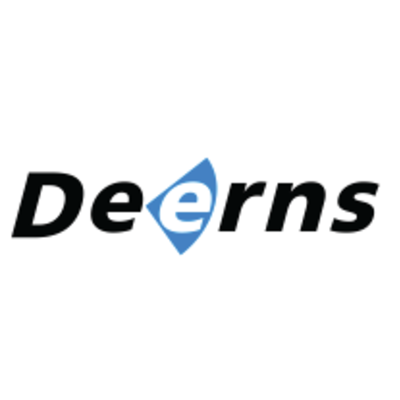 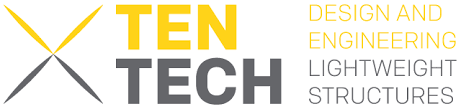 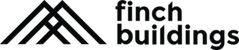 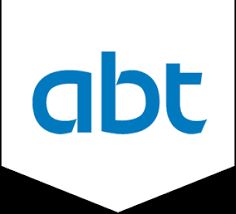 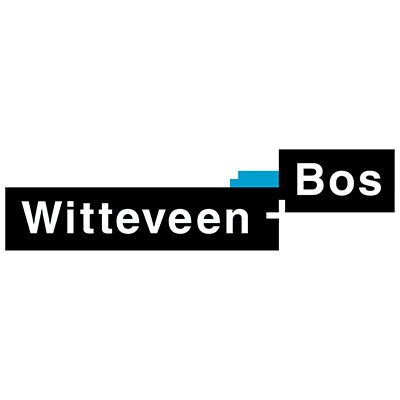 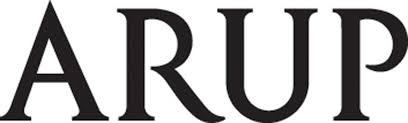 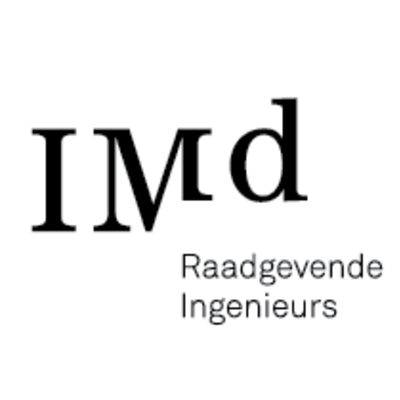 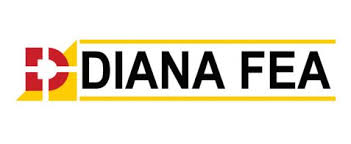 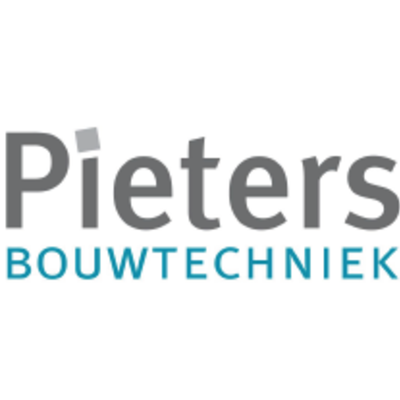 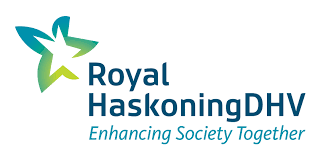 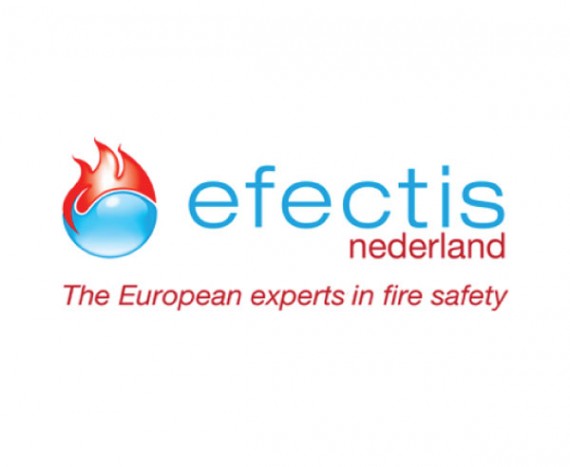 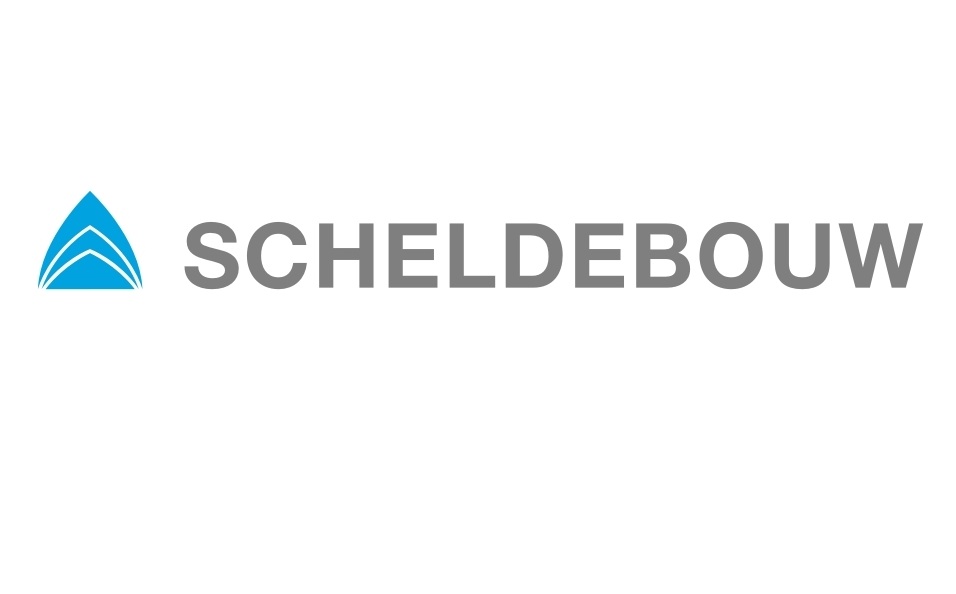 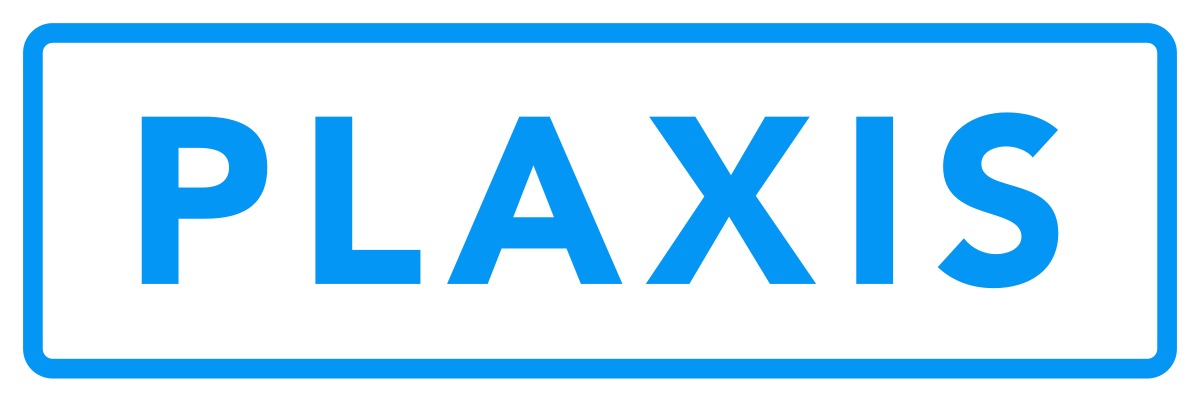 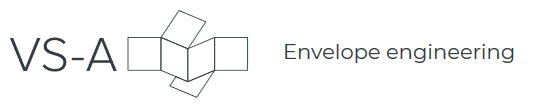 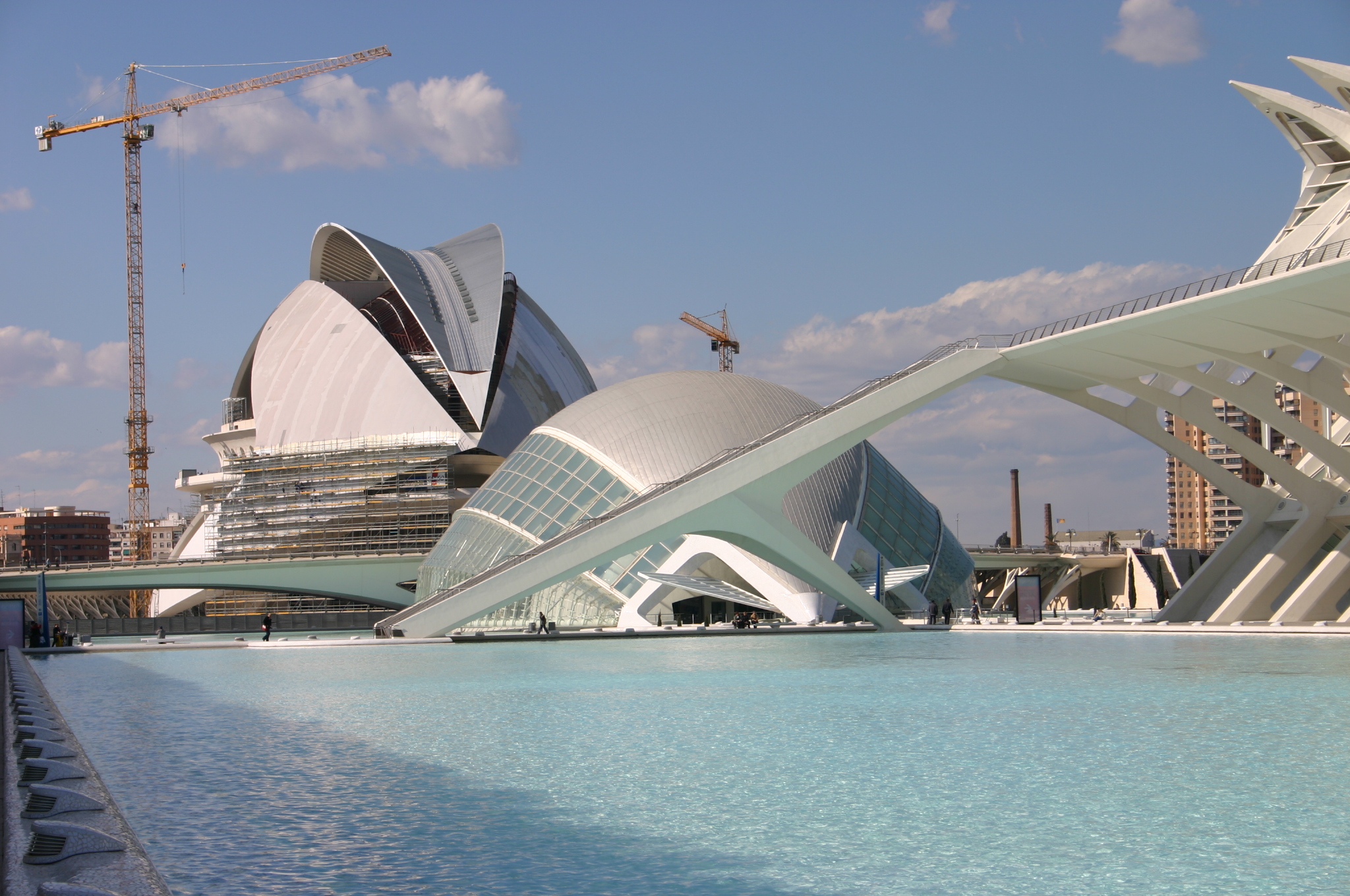 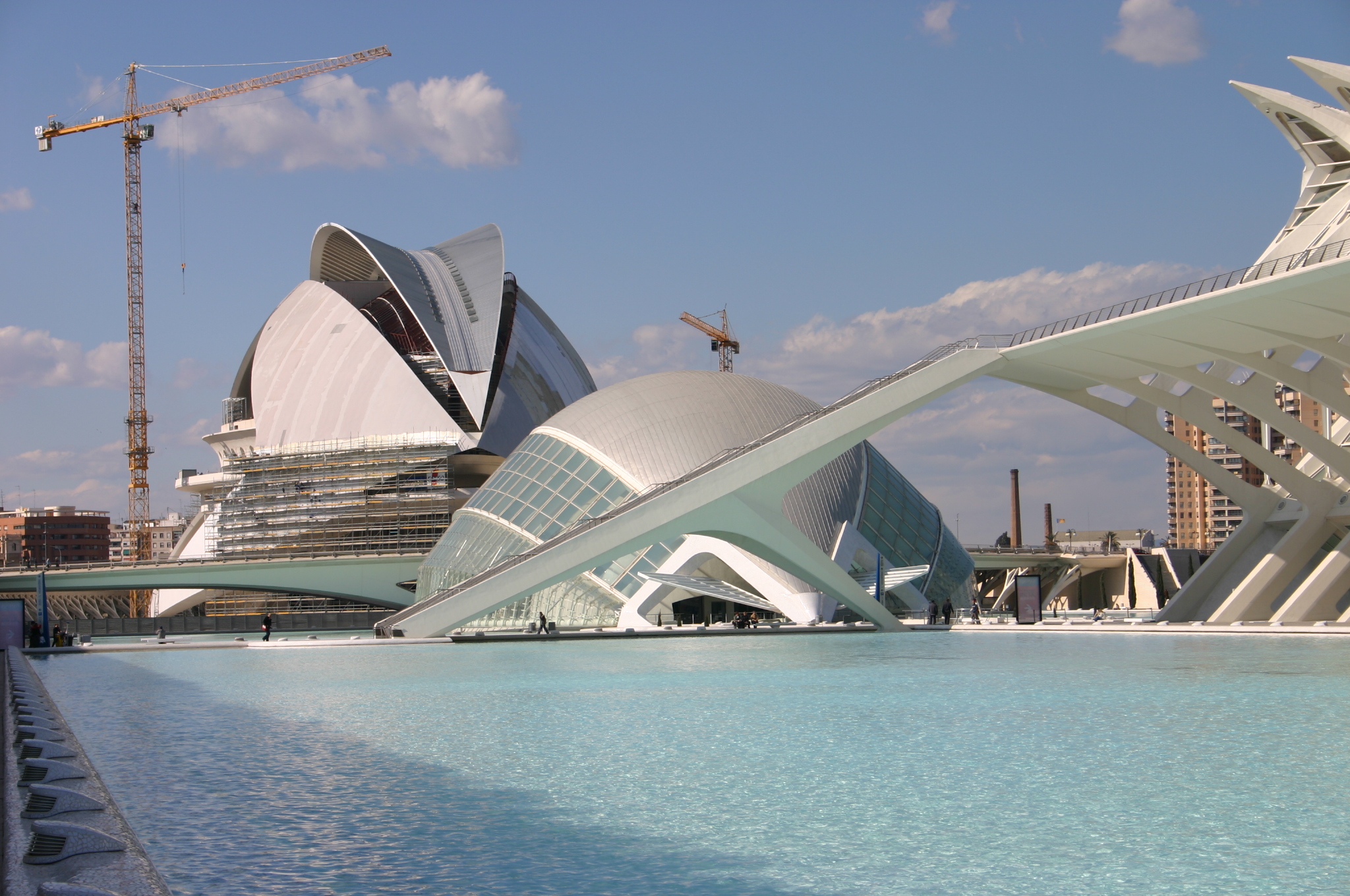 examples of topics with university
Structural assessment of a calcium silicate element masonry assemblage using an equivalent frame model

Oana Damian
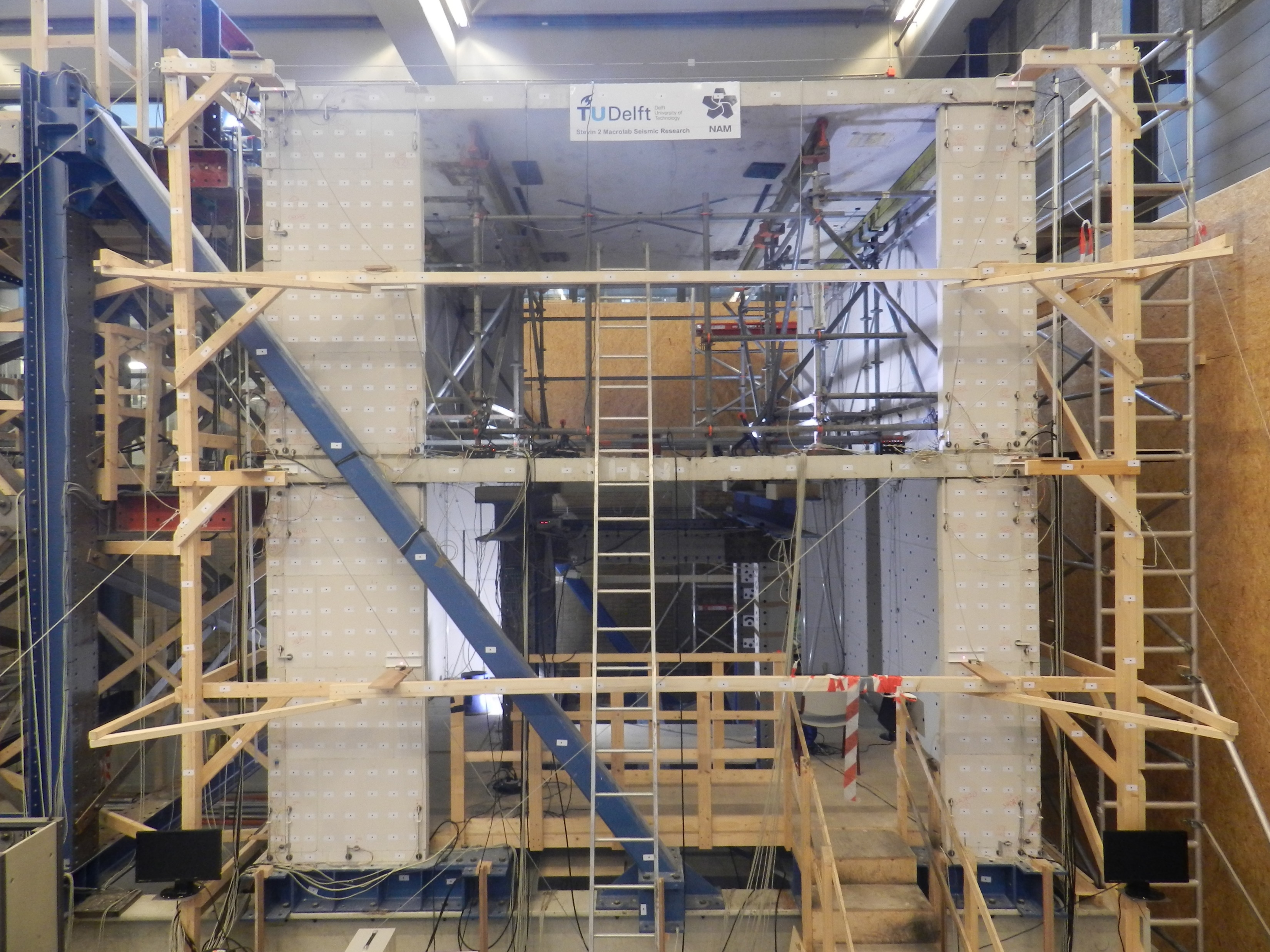 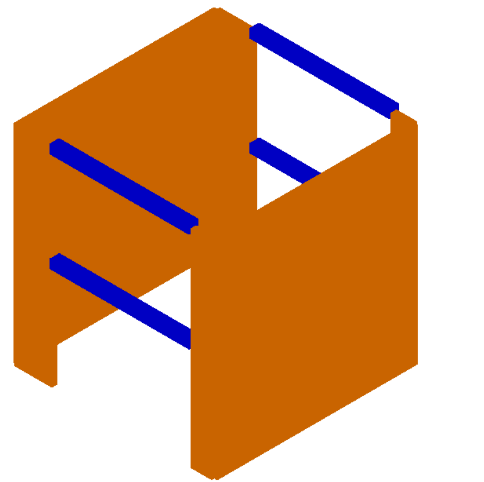 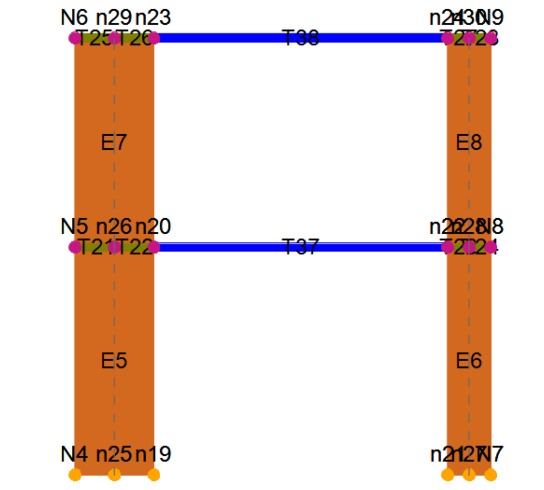 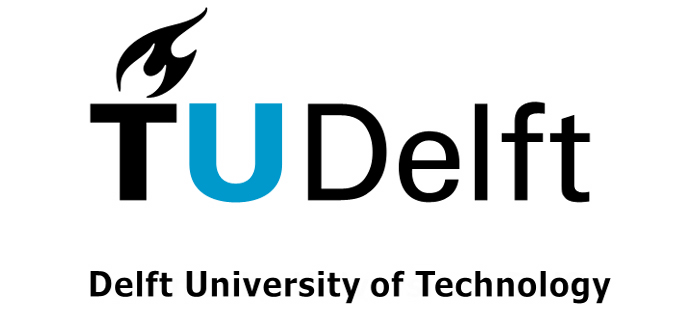 Feasibility of concrete shells using flexible mould prefabricated concrete elements

Andreas Kilimatos
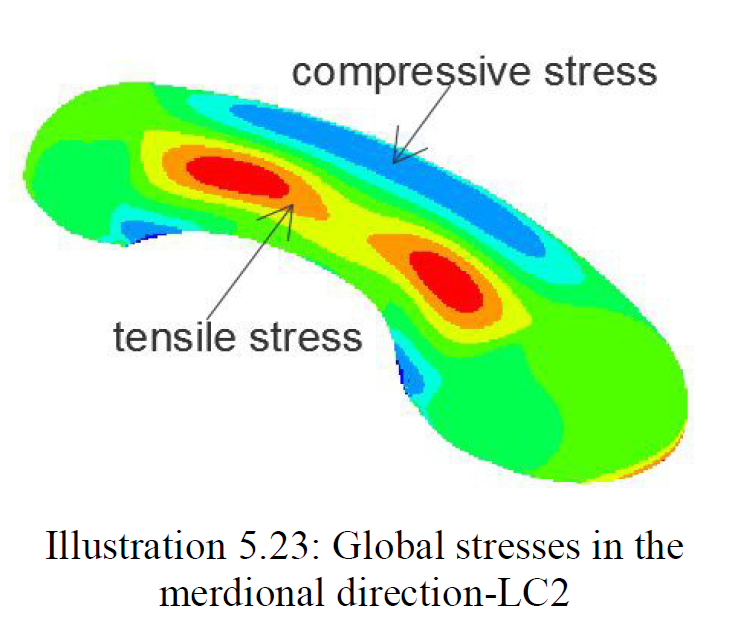 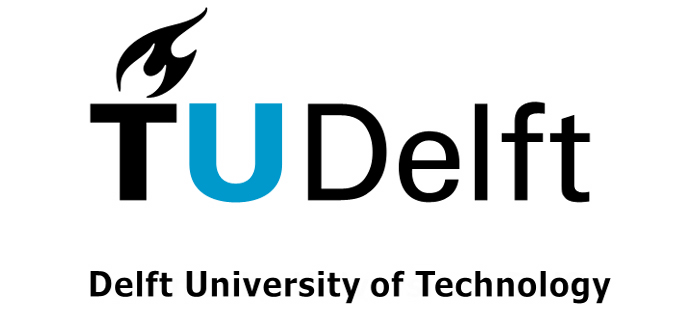 Thin Glass
A Study on the Applicability in Greenhouse Coverings

Michou Mureau
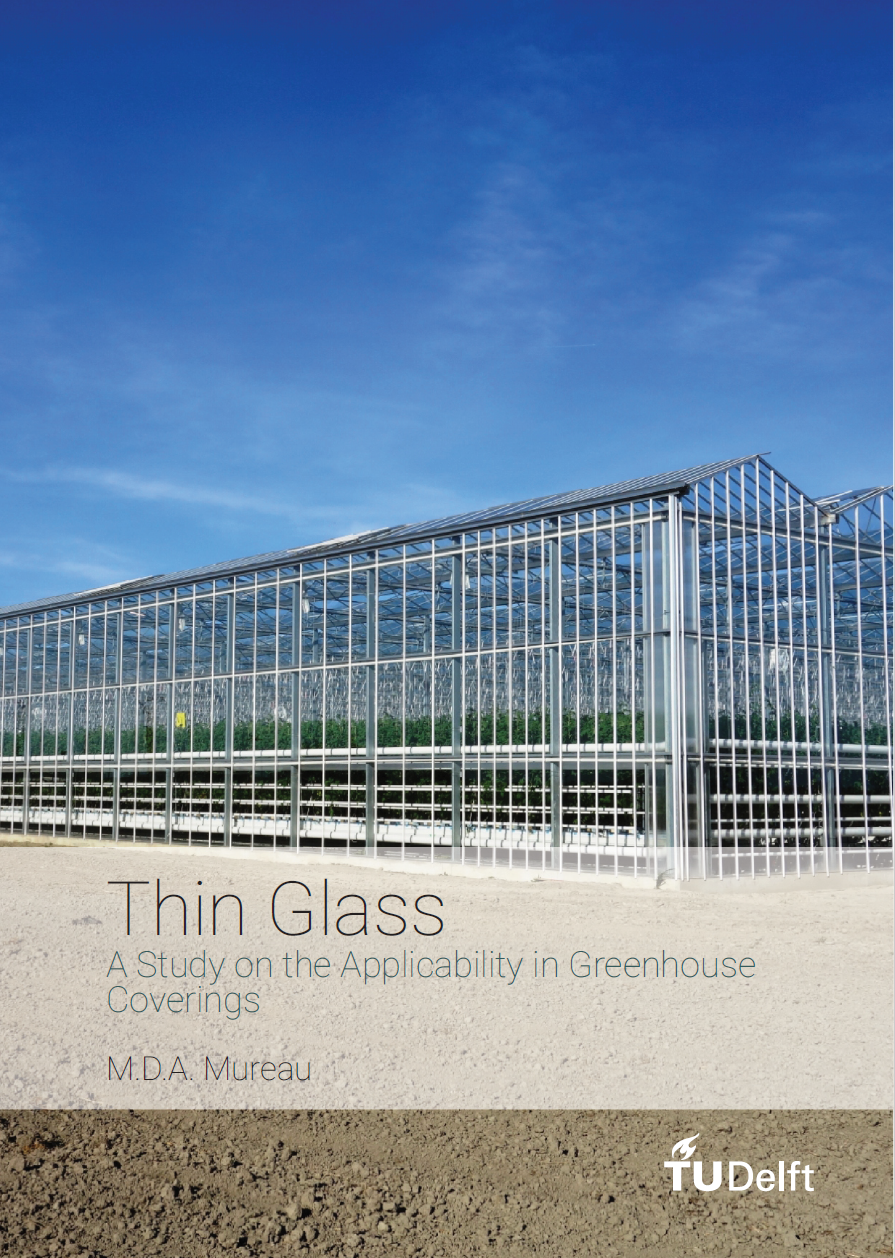 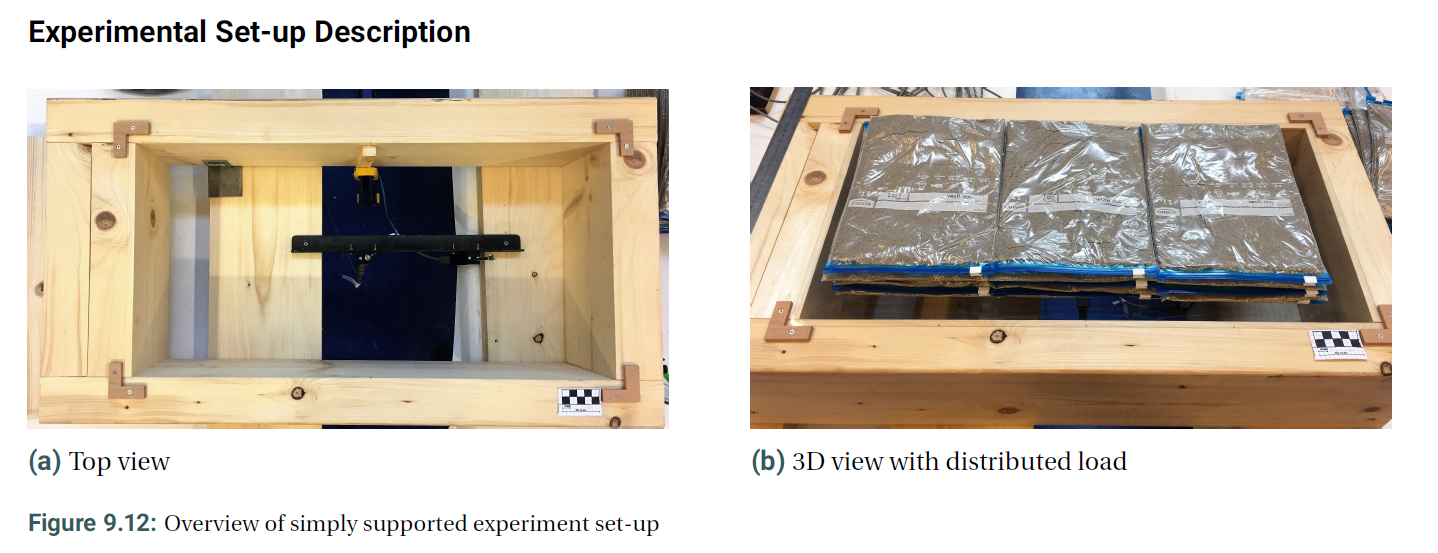 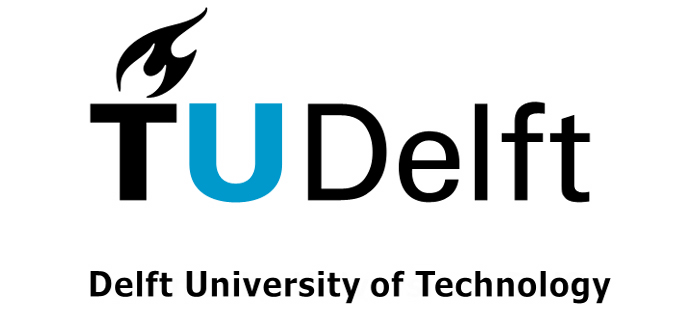 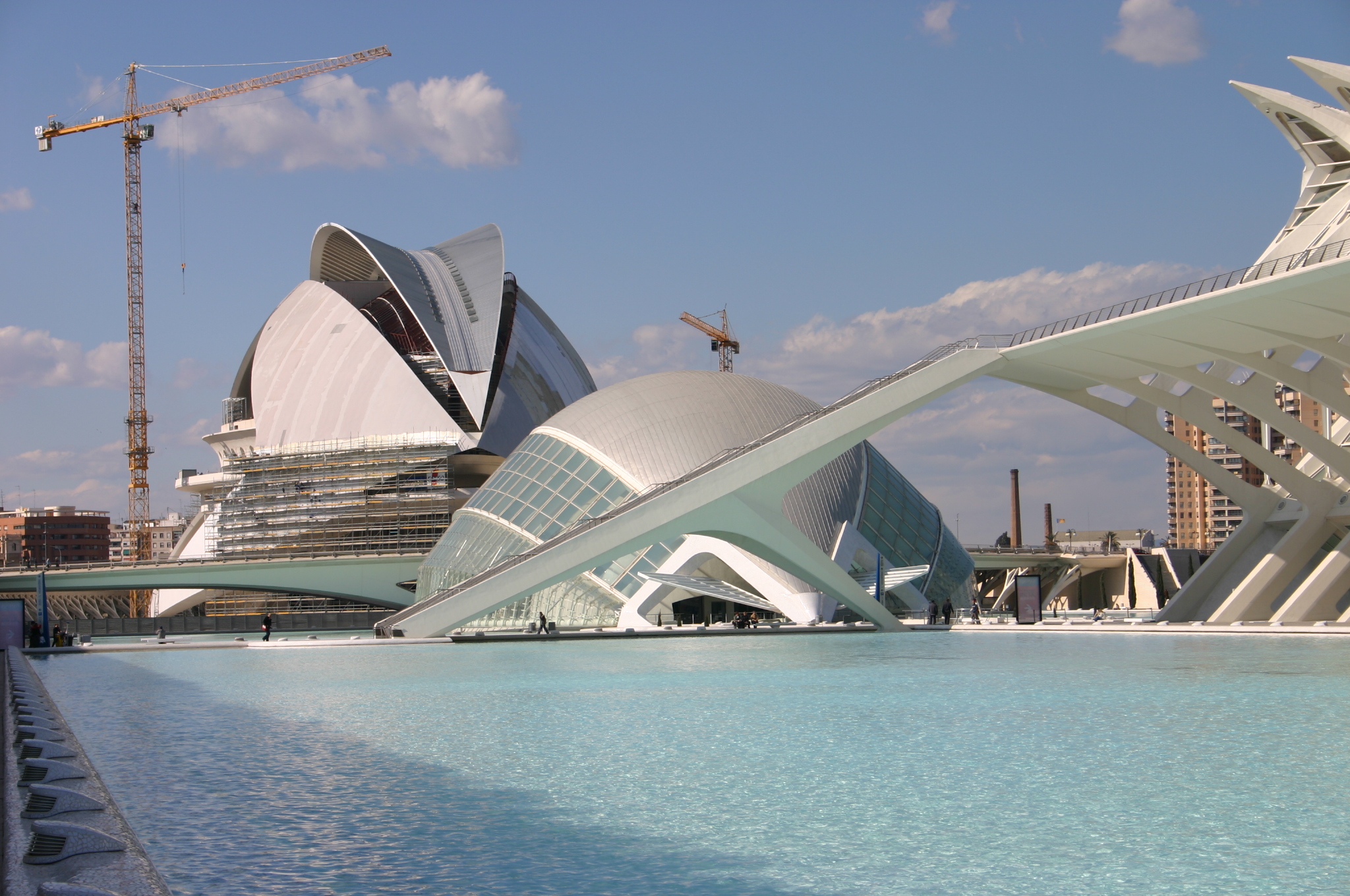 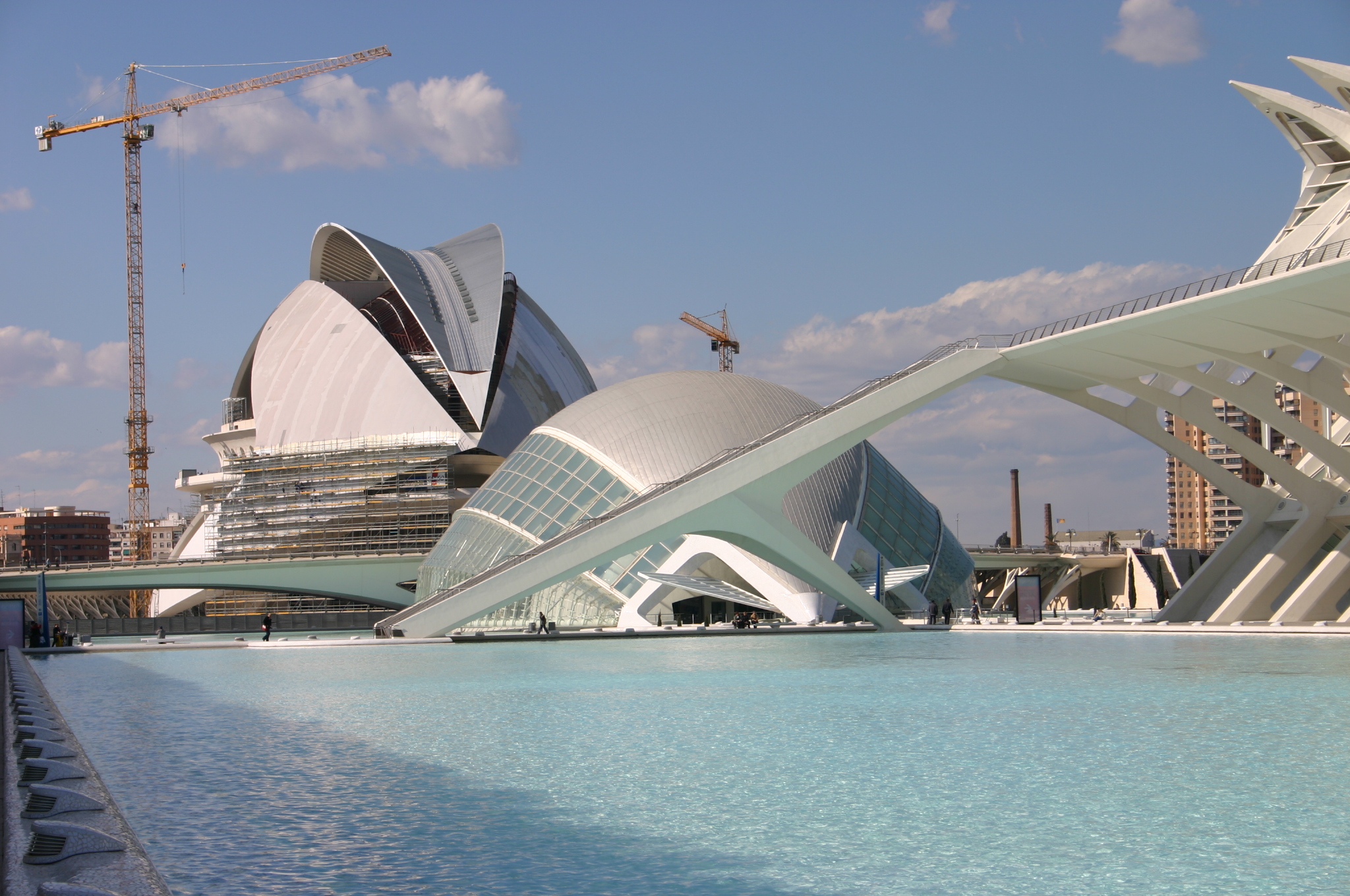 examples of topics student’s initiative
seismic assessment
of Nepali houses

Carlijn van Hoogdalem
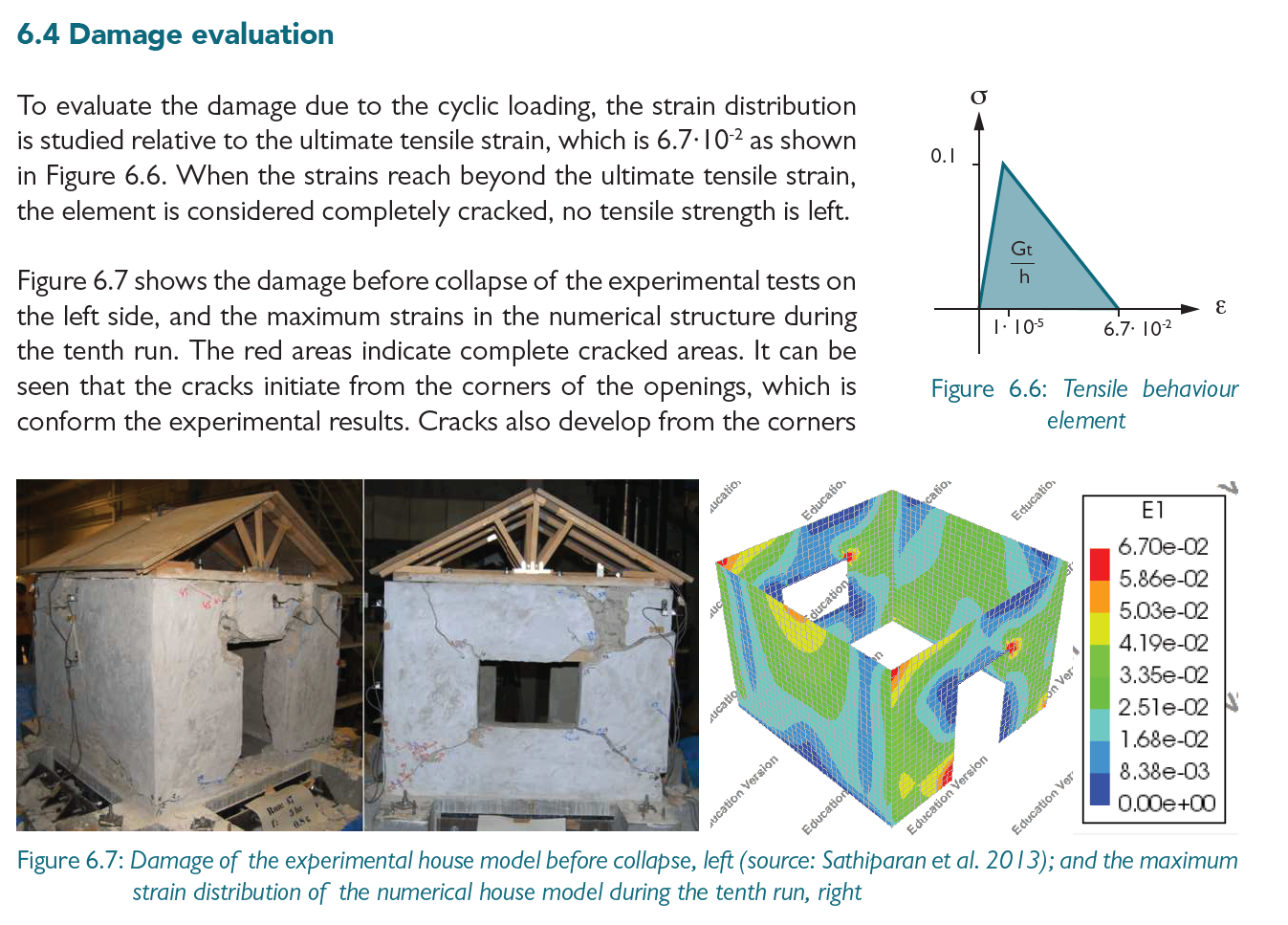 THE LIGHT FIELD IN PRACTICE
A study into the lower order properties of the light field and their influence on visual comfort in daylit office spaces







Noor Debets
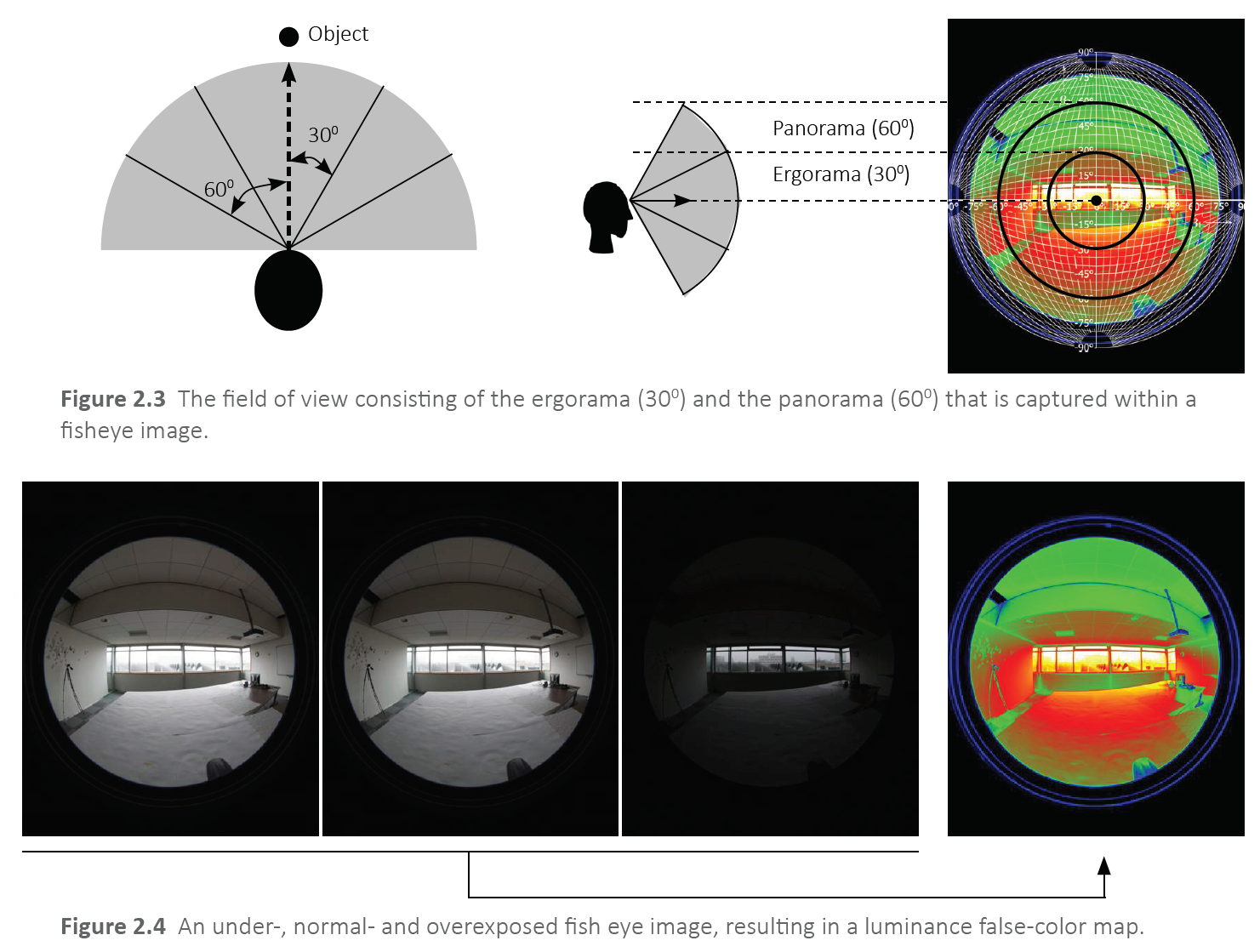 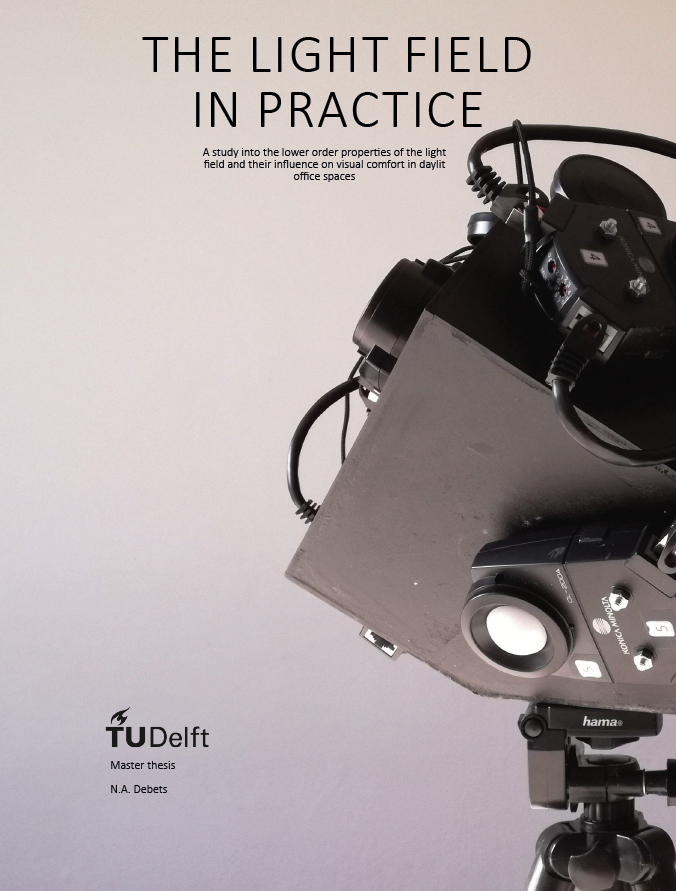 Strain hardening Self-healing 
concrete
Demonstrator 
Bridge TU Delft





Charlotte Roghair
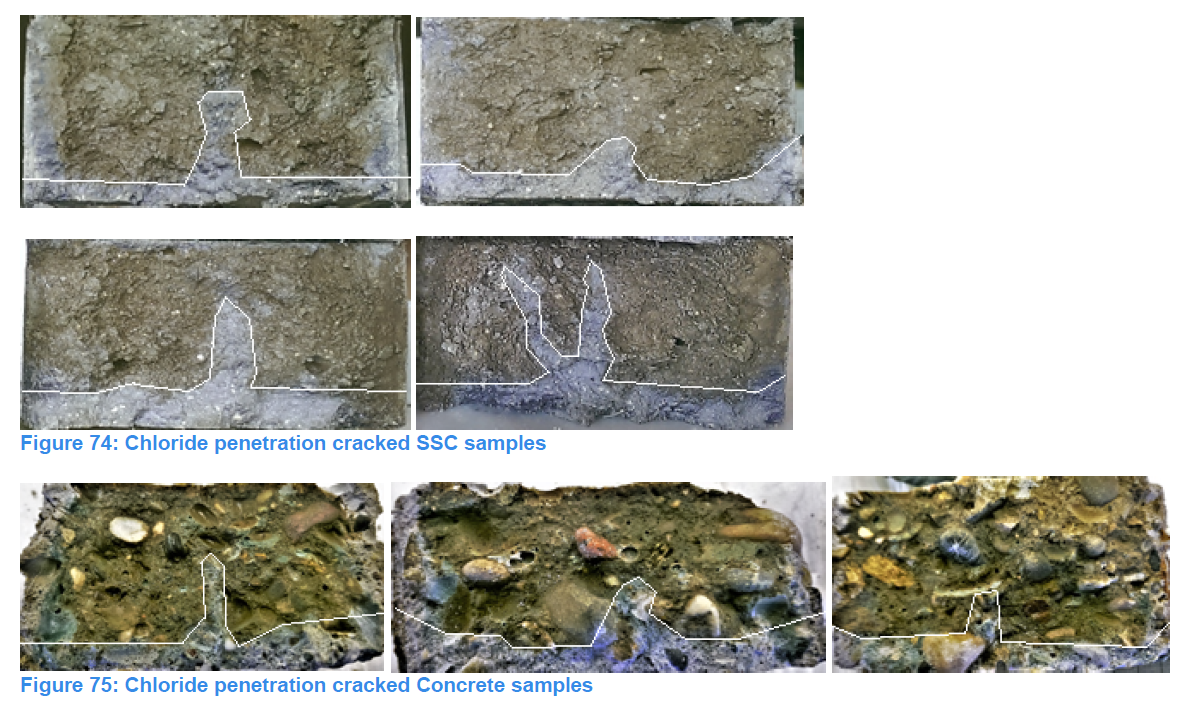 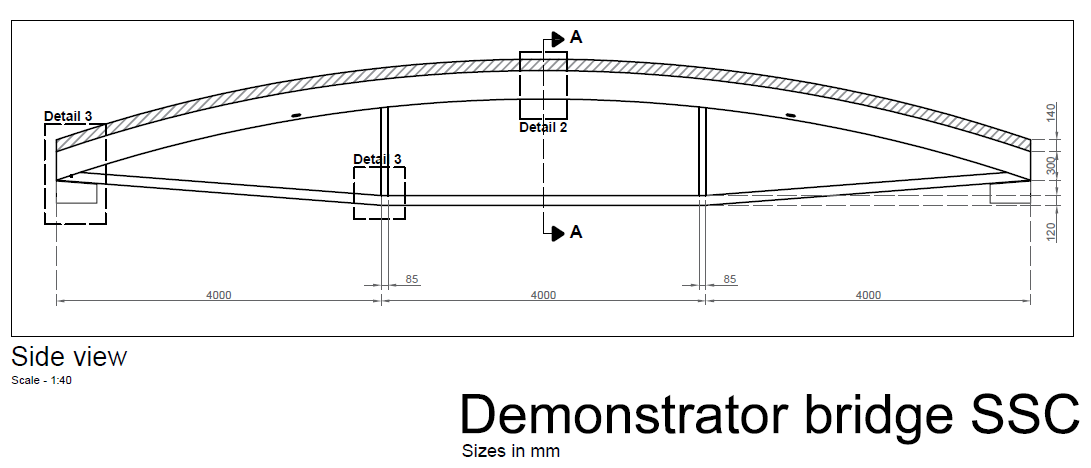 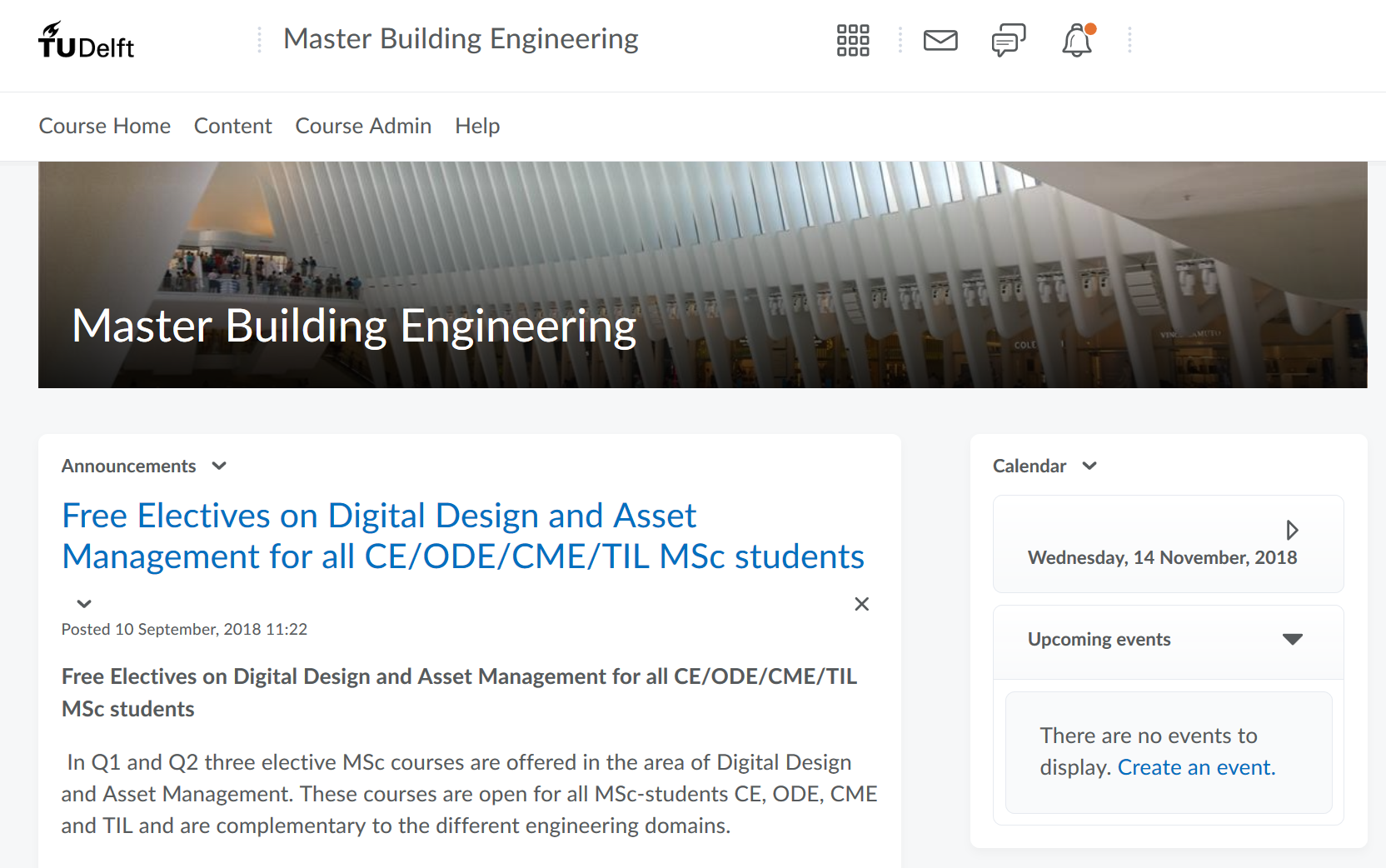 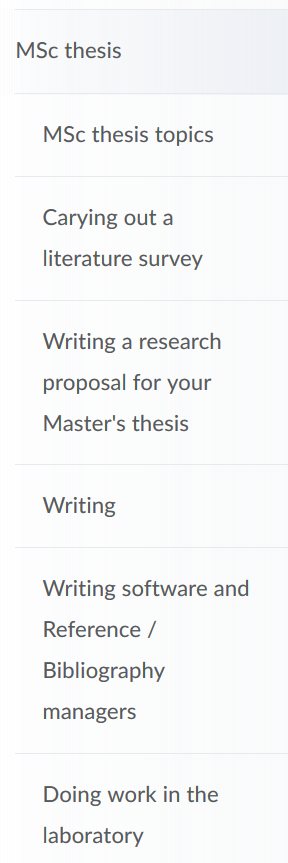 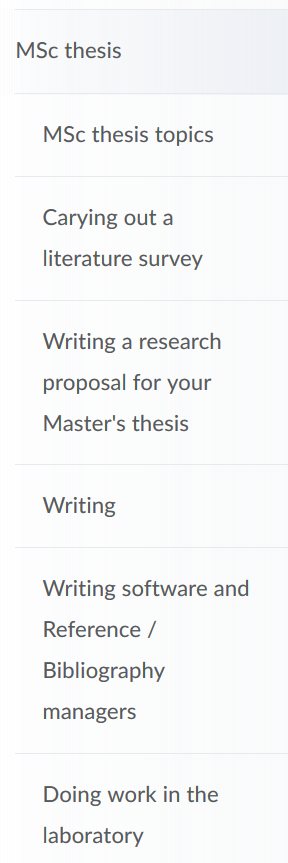 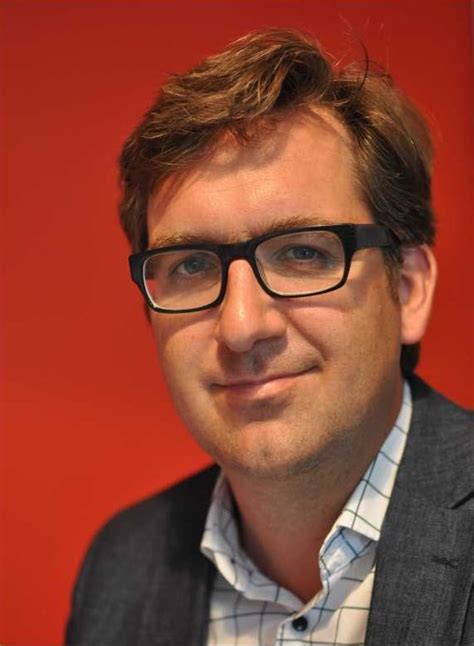 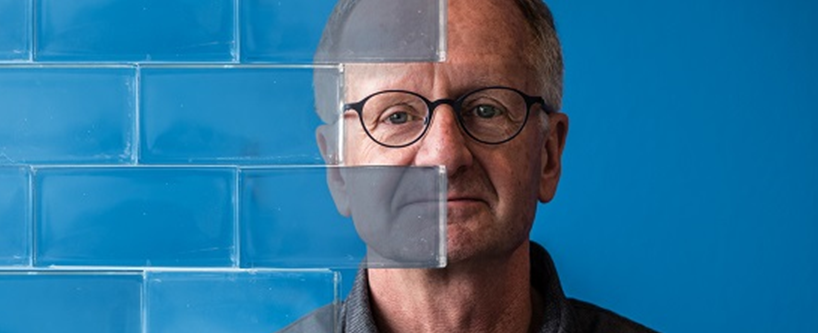 Barou
glass
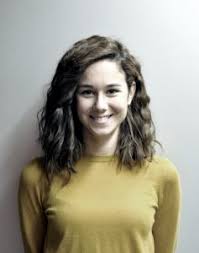 Bristogianni
glass
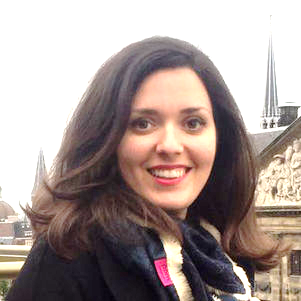 Terwel
general structural design
safety and reliability
forensic
Nijsse
general structural design - glass
all building engineering topics
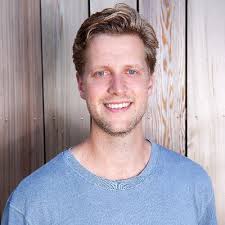 Schipper
3D-printing, façades
building physics
Pasterkamp
general structural design
structural reuse
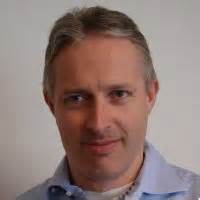 Van der Linden
parametric design
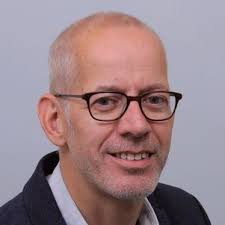 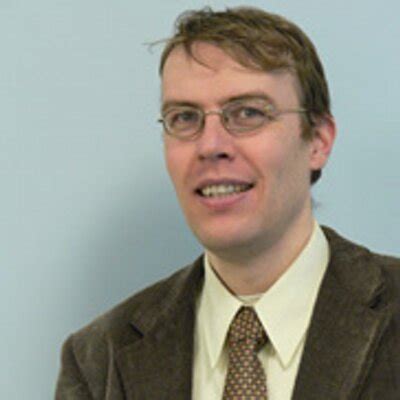 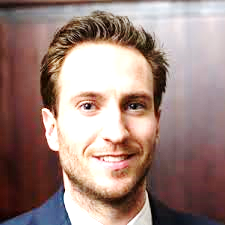 Ham
floating homes
parametric design
Van Keulen
precast concrete
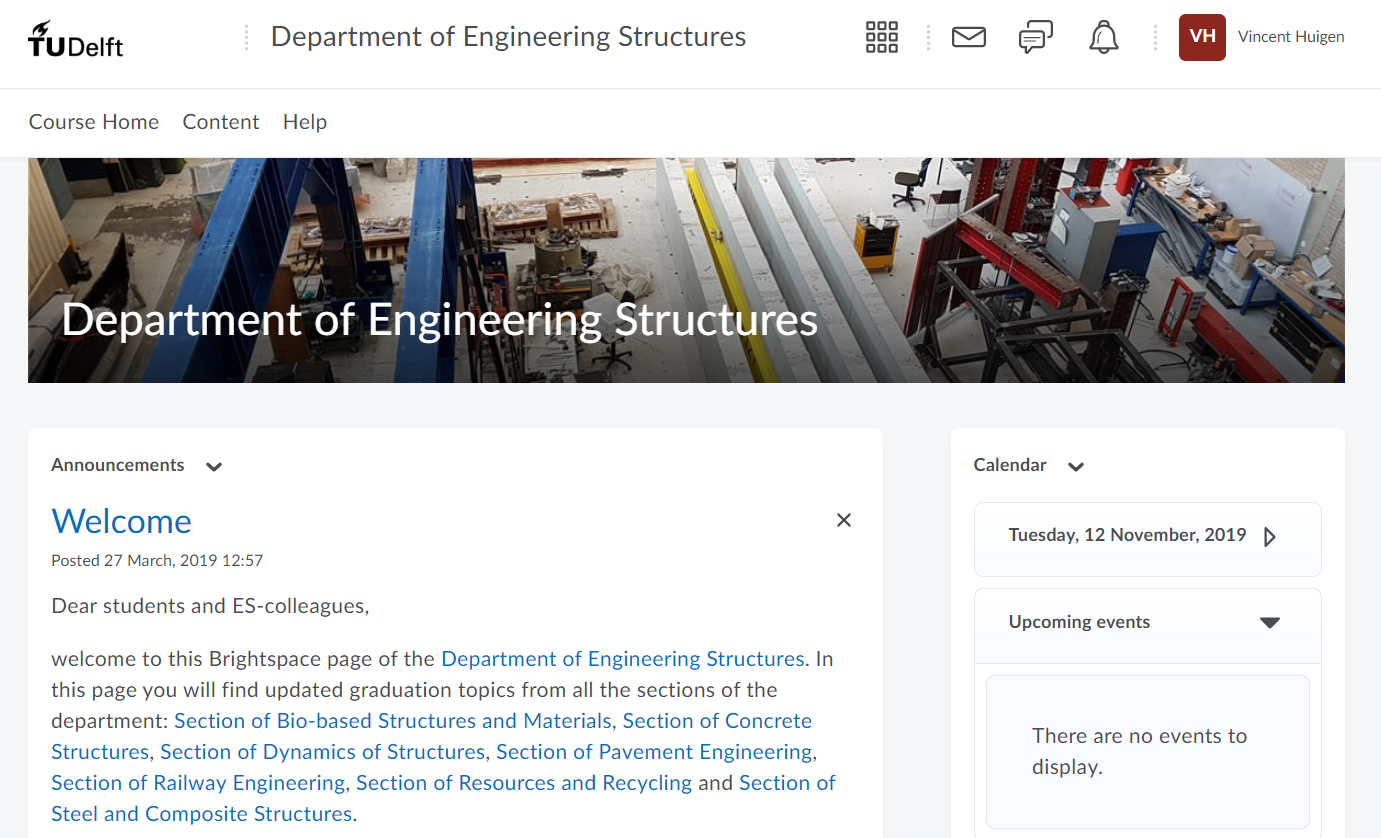 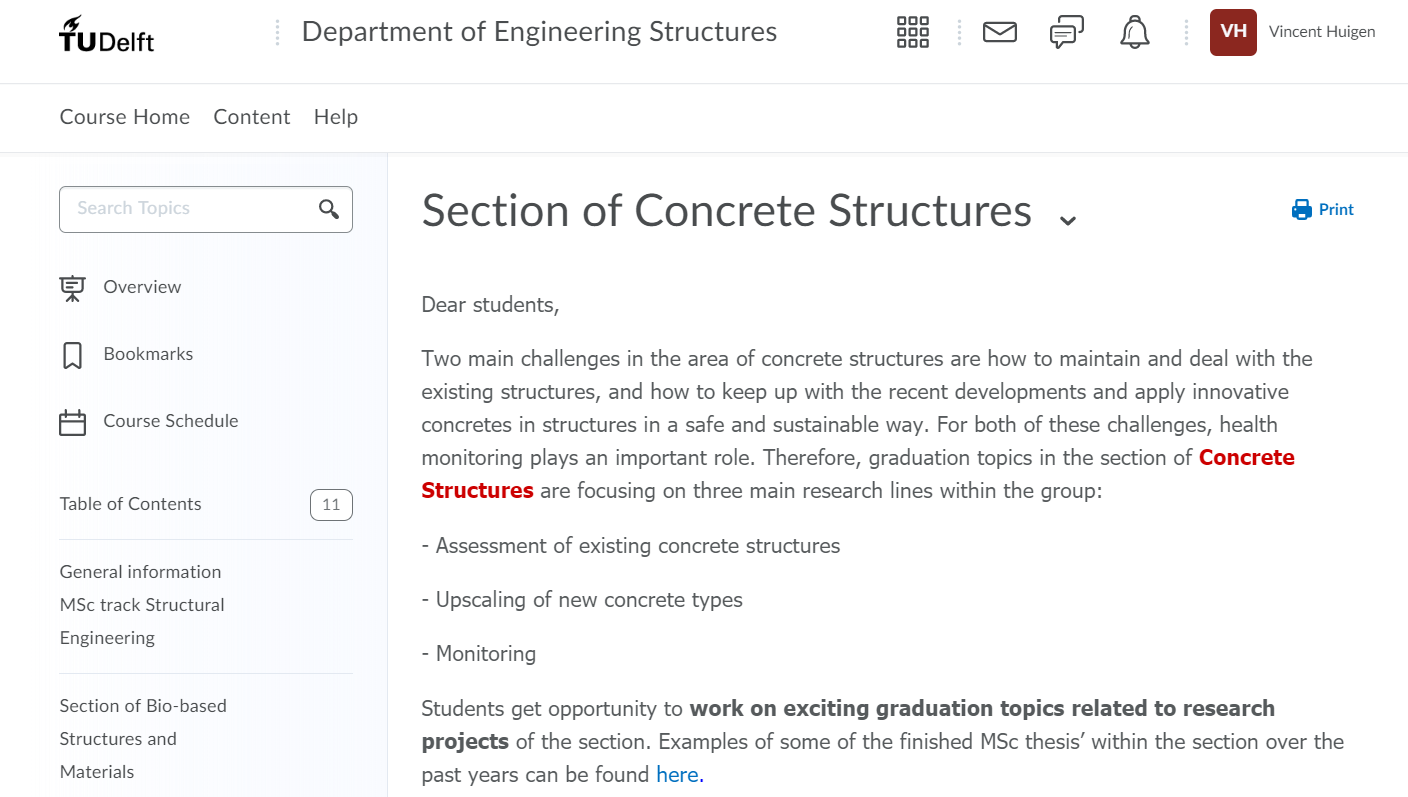